Unit 5　What an adventure!
Part Ⅰ Starting out & Understanding ideas
WWW.PPT818.COM
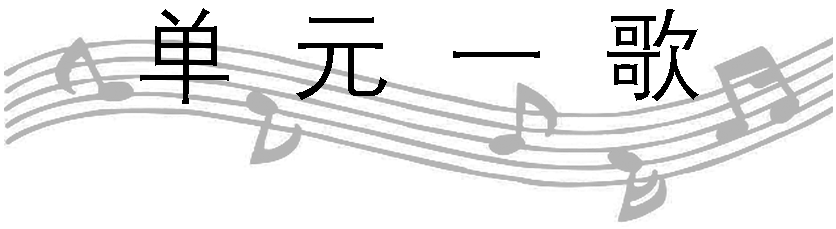 导读：Traveling Light是一首很轻松的音乐，思绪在飘渺的旋律中尽情地遨游，往事在悠悠的曲子里隐现。
Traveling Light
Well I was doubling over the load ①_______________
Was a weight I carried with me everyday
Crossing miles of frustrations and rivers a raging
②____________ stones I found along the way
I staggered and I stumbled down
Pathways of trouble
on my shoulders
Picking up
I was hauling those souvenirs of misery
And with each step taken my back was breaking
Till I found the one who took it all from me
Down by the riverside
Down by the riverside
I laid my burdens down，
Now I’m traveling light
My spirit lifted high
I found my freedom now
③___________________ now
And I’m traveling light
Through the darkest alleys and loneliest valleys
I was dragging those heavy chains of ④______________
Then with the one word spoken the locks were broken
Now he’s leading me to places
Where ⑤________________...
I found my freedom
doubt and fear
there are no tears
轻装前行
曾经在我肩头有千钧重担，让我不堪重负
每天每日我都觉得沉重不堪难以解脱！
穿过满路荆棘挫折，趟过无数狂怒激流
不忘一路俯拾寻找圆润美丽的卵石！
我一路蹒跚，坎坷前行
走过这条烦恼不断的旅途！
所有痛苦不幸的回忆让我步履蹒跚
每一步都仿佛将要压弯我的脊梁
直到遇到他，我如释重负
漫步河畔
漫步河畔
我卸下满身重负
如今我将轻装前行
满心舒畅一身轻盈
如今的我终于自由
如今的我终于自由
我将轻装前行
走过晦暗无光的街巷，穿越幽暗深邃的幽谷
所有不安和恐惧化作枷锁让我踉跄难行
你一句简单的言语便破除了我全部枷锁
如今他正引领我前往
那永不伤心落泪的天堂……
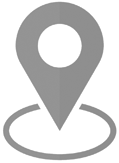 素 养 导 航
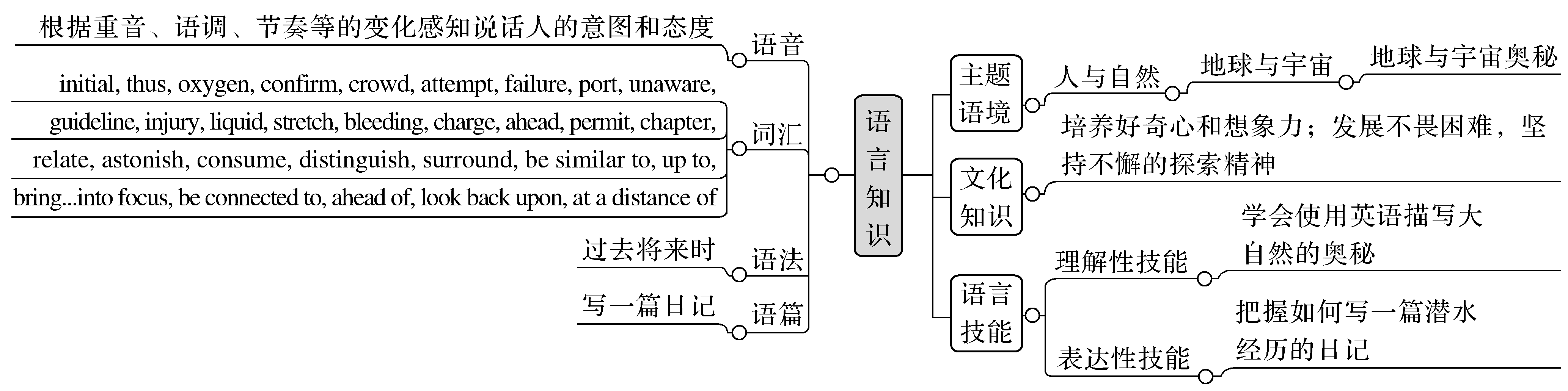 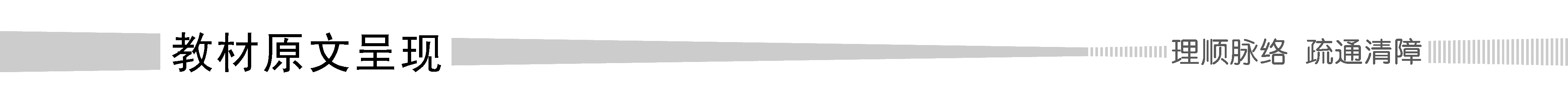 Last year，hundreds of people spent good money on an experience (1)that they knew would include crowds，discomfort and danger.Many would become sick，due to the extreme cold and low air pressure，and a few would even lose their lives.Yet，despite all this，by the end of the trip many were already planning to return.For these people，(2)climbing Qomolangma is an experience like no other，(3)making some feel weak and others，powerful.
British mountain climber George Mallory wrote of (4)climbing Qomolangma，“What we get from this adventure is just sheer joy...We do not live (5) to eat and make money.We eat and make money to be able to enjoy life.That is (6)what life means and what life is for.” Sadly，Mallory would die on the mountain in 1924，(7)although his body would not be found until many years later.It is still not known (8)if he succeeded in reaching the top of Qomolangma before it took his life.
In 2011，words similar to those of Mallory were spoken by American mountain climber Alan Arnette，(9)who climbed Qomolangma in that year and was going to climb other high mountains around the world.“It  brings into focus what’s important to you.” He added，“There are a thousand reasons (10)to turn around and only one to keep going.You really have to focus on the one reason (11)that’s most important and unique to you.It forces you to look deep inside yourself and figure out (12)if you really have the physical，as well as mental，toughness to push (13)when you want to stop.”
With the majority of attempts to climb Qomolangma resulting either in total success or failure，is there also a scientific reason behind this risk-taking? Recent studies indicate (14)that risk-taking may be part of human nature，with some of us more likely to take risks than others.Psychologist Frank Farley has spent years studying people (15)who jump out of planes and drive fast cars，as well as those (16)who climb Qomolangma.He refers to the personalities of these people as “Type T”，with the “T” standing for “thrill”.
(17)Speaking to the LA Times about the “Type T” personalities，Farley said，“They’ll say，‘I’m not taking risks，I’m an expert...’ They don’t want to die and they don’t expect to die.”
Research also suggests that our desire to seek risks can be connected to (18)how much we expect to benefit from the result.
With this in mind，are the benefits of climbing Qomolangma worth the risks? It’s totally up to you.
(1)that引导定语从句，修饰experience。
(2)climbing Qomolangma为动名词短语作主语。
(3)making some feel weak and others，powerful为现在分词作结果状语。
(4)climbing Qomolangma为动名词作宾语。
(5)不定式短语作目的状语。
(6)本句中，有两个what引导的表语从句，由and连接。
(7)although引导让步状语从句。
(8)if引导主语从句，before引导时间状语从句。
(9)who引导非限制性定语从句，修饰American mountain climber Alan Arnette。
(10)不定式作后置定语。
(11)that引导定语从句，修饰reason。
(12)if引导宾语从句，作figure out的宾语。
(13)when引导时间状语从句。
(14)that引导宾语从句。
(15)who引导定语从句，修饰people。
(16)who引导定语从句，修饰those。
(17)Speaking...为现在分词作时间状语。
(18)how much引导宾语从句。
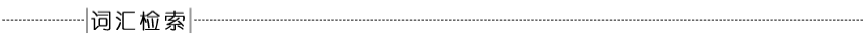 ①discomfort n.不舒服；不适
②extreme adj.极度的；严重的
③air pressure大气压
④lose one’s life丧命
⑤despite prep.尽管
⑥by the end of到……的最后
⑦like no other完全不同的
⑧powerful adj.有力的
⑨write of记述
⑩succeed v.成功
⑪similar to与……相似
⑫bring...into focus使……成为焦点
⑬turn around转身
⑭focus on关注，聚焦于
⑮figure out弄清楚
⑯physical adj.身体的
⑰as well as和……一样
⑱mental adj.思想的；精神的
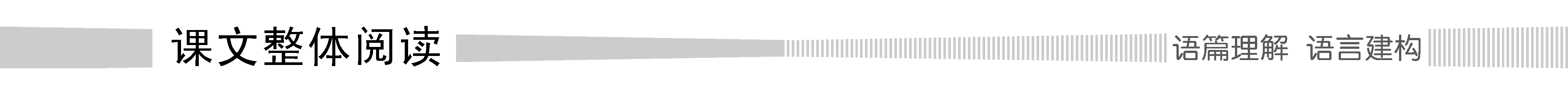 Step Ⅰ　General reading
Match each paragraph with its main idea.
Para.1　　A.George Mallory’s opinion 
Para.2        B.The desire to seek risks is related to benefit
Para.3        C.An experience of climbing Qomolangma
Para.4        D.Climbing Qomolangma is rooted in human nature
Para.5        E.Different people have different ideas about climbing Qomolangma
Para.6        F.Alan Arnette’s opinion
Para.7        G.The“Type T” personalities
答案　Para.1—C　Para.2—A　 Para.3—F　Para.4—D　Para.5—G　Para.6—B 
 Para.7—E
Step Ⅱ　Factual reading
Read the text carefully and choose the best answer.
1.What makes climbers get ill，or even become dead?
A.Weak body.
B.Crowded situation.
C.Low blood pressure.
D.Very cold temperature.
2.According to George Mallory，what does life mean?
A.To eat.  
B.To earn money.
C.To enjoy life.  
D.To avoid adventure.
3.What can we infer from the third paragraph?
A.Alan Arnette climbed many mountains before.
B.Many reasons prevented you from quitting.
C.If you are really tough，you may succeed.
D.Alan Arnette spoke the same words with Mallory.
4.Why do people climb Qomolangma?
A.To make money.  		B.To take risks.
C.To enjoy life.  		D.To become successful.
5.Which of the following personalities belongs to“Type T”？
A.Adventurous.  		B.Outgoing.
C.Honest.  			D.Intelligent.
答案　1.D　2.C　3.C　4.B　5.A
Step Ⅲ　Cloze test
Fill in the blanks according to the text.
Climbing Qomolangma is an experience 1.____________ (include) crowds，discomfort and danger.As for George Mallory，2.____________ we get from this adventure is just sheer joy.People eat and make money to be able to enjoy life.However，Alan Arnette thinks each person has a unique reason for 3.____________ (climb) mountain.It forces people 4.______________ (look) deep inside themselves.People must
including
what
climbing
to look
have the physical and mental 5.____________ (tough) to succeed.Recent studies indicate that 6.____________ (take) risk may be part of human nature，with some of us 7.____________ (likely) to take risks than others.Psychologist Frank Farley refers 8.____________ the personalities of these people  as “Type T”，with 9.____________ “T” standing for “thrills”.Research also suggests that our desire to seek risks can 10.____________ (connect) to how much we expect to benefit from the result.
toughness
taking
more likely
to
the
be connected
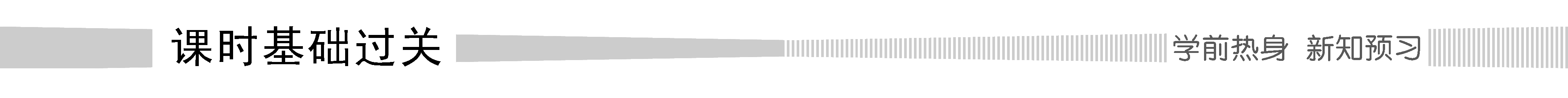 Ⅰ.词汇语境认知——写出语境中加黑单词的意义
1.The experiments have given initial results finally.____________
2.We do not own the building.Thus，it would be impossible for us to make any major changes to it.____________
3.The area has been declared a disaster zone.____________
4.Oxygen is a gas that is present in air and water and is necessary for people，animals and plants to live.____________
5.Soldiers had temporarily closed the border between the two countries.____________
6.Sheer chance quite often plays an important part in sparking off an idea.____________
最初的
因此
地带
氧气
边界
纯粹的
Ⅱ.单词语境记忆——根据英语提示写出单词的适当形式
1.They worked out an effective method，which was ________ (confirm) by the leadership.
2.In order to look for his daughter，the old man has to get across the  ____________ (crowd) street.
3.Despite several  ____________ (attempt) to diet，her weight rose as before.
4.The success or  ____________ (fail) of the experiment depends on your own effort.
5.I was really scared but it was the most  ____________ (thrill) thing I’ve ever done in my life.
6.As the famous ____________ (psychology) once said，every human being has their shadow.
confirmed
crowded
attempts
failure
thrilling
psychologist
Ⅲ.短语语境填空——根据汉语提示写出适当的短语
1.He jumped into the river to save the boy and  ________________ (牺牲).
2.Will we get the new dictionary out  ________________ (在……的最后) the year?
3.What they get is a cultural experience  ________________ (完全不同).
4.He  ________________ (讲述) the ideas and mores of the time in the book to be published next week.
5.If the camera is not  ________________ (对焦)，the photo will be unclear.
lost his life
by the end of
like no other
wrote of
brought into focus
6.He locked the door，tested it，and ________________ (转身) to speak to Frank.
7.It took much effort to ________________ (关注) preparing his classes or correcting his students’ work.
8.It took them about one month to ________________ (弄清楚) how to start the equipment.
9.Teachers in kindergarten are sometimes ________________(认为……是) leaders of children.
10.The river ________________ (与……连接) the Amazon system by a canal.
turned around
focus on
figure out
referred to as
is connected to
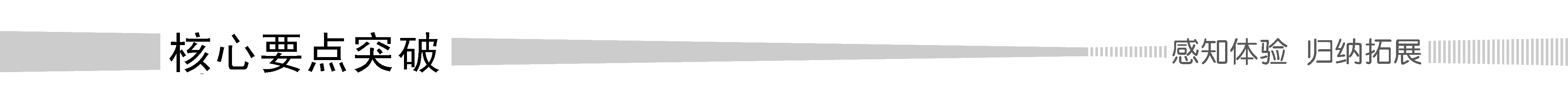 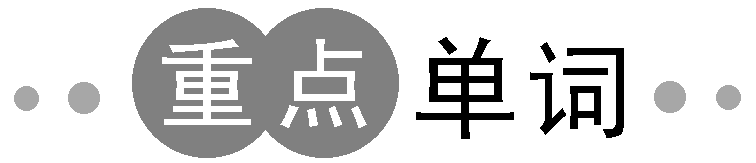 1.confirm v.证实，证明
·Who were the first people confirmed to have reached the top of the mountain？(教材P50)谁是第一批被证实到达山顶的人？
·It has been confirmed that the meeting will take place next week.
已经确定会议将于下个星期召开。
·X-rays have confirmed that he has not broken any bones.X光片证实他没有骨折。
·He confirmed what had long been feared.他证实了人们长期以来的担心。
►单句语法填空/补全句子
①During the past two weeks，six people  ________________ (confirm) that they will attend the conference.
②________________________________ even if we don’t smoke，our health will be affected just the same if we work or live in a surrounding where others smoke.
已经证实，即使我们不吸烟，如果我们在别人吸烟的环境中工作或生活，我们的健康也会同样受到损害。
have confirmed
It has been confirmed that
用法总结
confirm that/wh－...　证实
It＋be confirmed that...  得以证实
2.crowd n.人群 v.挤满；塞满 vi.聚集；拥挤
·Last year，hundreds of people spent good money on an experience that they knew would include crowds，discomfort and danger.(教材P50)去年，成百上千的人花了很多钱在一次他们知道会有拥挤、不适和危险的经历上。
·The square was crowded with people who were ready to do public square dancing.
广场上挤满了准备跳广场舞的人。
·The robbery occurred in broad daylight，in a crowded street.
在拥挤的街道上，光天化日之下竟发生了抢劫。
►单句语法填空/补全句子
①The bus was so  ____________ (crow) that I had to stand all the way to school.
②If you are not feeling well，you shouldn’t go to  ____________ (crowd) places.
③The popular teacher was standing among  __________________________ children.
那个受欢迎的老师正站在一群孩子中间。
④Hotels are fully booked and the narrow streets  _____________________ tourists.
旅馆都订满了，狭窄的街道上挤满了游客。
crowded
crowded
a crowd of
are crowded with
单词一族
crowded adj. 拥挤的
用法总结
crowd into  涌入
be crowded with  挤满了……
a crowd of/crowds of  一大群；很多
the crowd  人群
3.attempt n.努力；尝试 vt.试图；尝试；企图
·With the majority of attempts to climb Qomolangma resulting either in total success or failure，is there also a scientific reason behind this risk-taking？(教材P51)大多数攀登珠穆朗玛峰的尝试都是成功或失败的，这种冒险行为背后是否也有科学原因？
·For years researchers have attempted to show that television is dangerous to children.
多年来研究者们一直试图表明电视对儿童是危险的。
·He studied hard in an attempt to pass the exam.他努力学习试图通过考试。
·The doctors are making an attempt to prevent virus spreading.
医生们试图阻止病毒扩散。
·Not many people can answer this question at the first attempt.
第一次就能回答这个问题的人并不很多。
►单句语法填空/一句多译
①The boy attempted  ____________ (move) the boat all by himself，but failed.
②They moved southwest in an attempt  ____________ (find) better land.
③He succeeded in passing the exam  ____________ his second attempt.
④他试图通过考试，但考试太难了。
→He ____________________________ the exam，but it was too difficult.
→He ____________________________ the exam，but it was too difficult.
to move
to find
at
made an attempt to pass
made an attempt at passing
单词一族
attempted adj.企图的；未遂的
用法总结
attempt (to do) sth  努力做某事
in an attempt to do sth  试图做某事
make an/one’s attempt to do sth  试图做某事
at (one’s) the first/second...attempt  在(某人)第一/第二次……尝试时
4.failure n.失败
·With the majority of attempts to climb Qomolangma resulting either in total success or failure，is there also a scientific reason behind this risk-taking？(教材P51)大多数攀登珠穆朗玛峰的尝试都是成功或失败的，这种冒险行为背后是否也有科学原因？
·What determines whether you are a career success or a failure?
事业的成败取决于哪些因素？
·Do you fail to complete tasks because you forget about them?
你因为忘了而没有完成任务？
·Although he worked hard，he failed in the exam.
虽然他很努力，但他考试没有及格。
►单句语法填空
①Elgar received many honors but he often considered himself  ____________ failure.
②If you receive a request like this，you cannot fail  ____________ (obey) it!
③Although he failed  ____________ this entrance examination，he didn’t lose heart.
a
to obey
in
单词一族
fail v. 失败；不及格；出故障
用法总结
a failure  失败的人/事
fail to do sth  失败做某事
fail in  在某方面失败
名师提醒
failure用作不可数名词表示抽象意义的失败；用作可数名词表示失败的人或物，即抽象名词具体化。和failure有类似用法的常用词还有：success，beauty，help，danger，pity等。
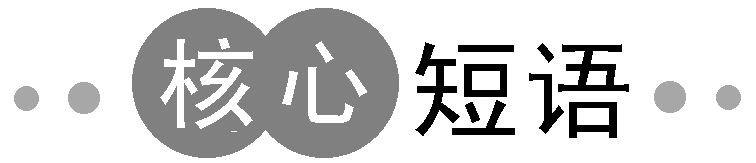 1.be similar to与……相似
·In 2011，words similar to those of Mallory were spoken by American mountain climber Alan Arnette，who climbed Qomolangma in that year and was going to climb other high mountains around the world.(教材P51)2011年，美国登山家艾伦·阿奈特说了一句类似马洛里的话，他当年攀登了珠穆朗玛峰，并打算攀登世界其他高山。
·Language learning research shows that successful language learners are similar in many ways.语言学习的研究表明成功的语言学习者在很多方面都是相似的。
·The worker of today is different from the worker of yesterday in many ways.
如今的工人和以往的工人在很多方面不同了。
►单句语法填空/补全句子
①It’s been believed for centuries that great writers and scientists are quite different  ____________ ordinary people.
②Let us suppose another planet with conditions similar  ____________ those on the earth.
③These two words  ________________ pronunciation，but  ________________ spelling.
这两个词发音相似，但是拼写不同。
from
to
are similar in
different in
用法总结
be similar in...　在某方面相似
be different in...  在某方面不同
be different from...  和……不同
2.bring...into focus使……成为焦点　focus on专注于
·It brings into focus what’s important to you.(教材P51)
它使对你重要的东西成为焦点。
·You really have to focus on the one reason that’s most important and unique to you.(教材P51)你真的必须专注于一个对你来说最重要、最独特的原因。
·Pictures should be in focus，with realistic colours and well composed groups.
照片应该图像清晰，颜色逼真，构图合理。
►单句语法填空/补全句子
①On this Summit，the 5G Network and Technology in China are  ____________ focus of many.
②As you know，I still focus  ____________ books at the school you are so familiar with.
③_______________________________ if you want a sharp photograph.
要照出清晰的照片，就要把焦点对准物体。
in
on
Bring the object into focus
用法总结
in focus　　清晰或在焦点上
名师提醒
表示“集中注意力于”的短语还有：
be buried in，be absorbed in，concentrate on，focus one’s attention on等。
3.be connected to与……有关；与……连接
·Research also suggests that our desire to seek risks can be connected to how much we expect to benefit from the result.(教材P51)
研究还表明，我们寻求风险的愿望可能与我们期望从结果中获益的程度有关。
·The river is connected to the Amazon system by a canal.
一条运河把该河与亚马逊水系连接起来。
·The discussion is connected with the incident.这次讨论与这件事有关。
·I am writing to you in connection with your recent job application.
我写此信与你最近求职一事有关。
►单句语法填空
①The person standing under the tree is connected ____________ the matter.
②Would you try that call again，please? I’ve been connected  ____________ the wrong person.
③For those with family members far away，the personal computer and the phone are important in staying  ____________ (connect).
to/with
to
connected
用法总结
be connected with　与……有联系
in connection with  与……有联系
名师提醒
“与……有关”搭配荟萃
have something to do with
be related to
be involved in
4.up to由……决定；直到；多达；忙于，从事；胜任
·It’s totally up to you.(教材P51)这完全取决于你。
·Up to now，no wonder drug has been found which can cure cancers.
直到目前为止，尚未发现治疗癌症的特效药。
·It is up to you to decide what your goals really are.
你真正的目标是什么，只能由你来决定。
·Have you any idea of what he is up to? 你知道他在干什么吗？
·Make sure that all children have education up to the age of 11.
确保达到11岁的孩子都能受教育。
·In my opinion，he is not up to the job.依我看来，他无法胜任这项工作。
►写出下列句中up to的含义
①Up to fifteen students were late for class today，which made my teacher very angry. ____________
②—Shall we have red wine or white? 
—It’s up to you.____________
③We all agree that he is up to the position.____________
④What have you been up to？____________
⑤Up to now，he hasn’t finished his work.____________
高达；多达
由……决定
胜任
忙于；做
直到
用法总结
It’s up to sb to do sth由某人决定做某事
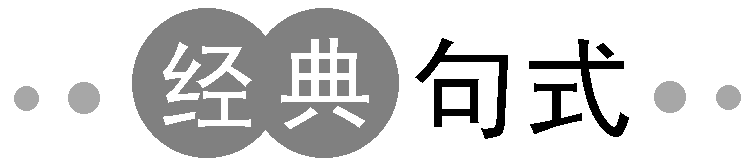 1.Sadly，Mallory would die on the mountain in 1924，although his body would not be found until many years later.(教材P51)不幸的是，马洛里将于1924年在珠穆拉玛峰上死去，尽管他的尸体直到很多年后才被发现。
【分析】 本句中although his body...many years later为让步状语从句，和主句在逻辑上形成转折关系。
【拓展】 
(1)although和though都是引导让步状语从句的从属连词，意为“尽管， 虽然”， 一般情况下可互换。但although较正式，多用于句首，而though在非正式文体中较为普遍。
(2)although和though都不能和并列连词but连用，但可以和yet或still连用。
·Although/Though these measures are not effective forever，they are vital for now.
虽然这些措施并不能永远有效， 但它们目前是至关重要的。
·Fast as/though you read，you can’t finish the book in three days.
尽管你读得快，你也不可能在三天内读完这本书。
同义句转换/补全句子
①He likes drawing，however，his parents don’t allow him to learn it.
→______________________________，his parents don’t allow him to learn it.
→He likes drawing，______________________________________.
②____________________________，I can still remember seeing it on TV.
虽然那时我只有6岁，我依然记得在电视上见过它。
Although/Though he likes drawing
but his parents don’t allow him to learn it
Although/Though I was only six
2.He refers to the personalities of these people as“Type T”，with the “T” standing for “thrill”.(教材P51)
他把这些人的性格称为“T型性格”，其中“T”代表“刺激”。
【分析】 句中的with the “T” standing for “thrill”属于“with＋宾语＋宾补” 结构，在句中作状语，非谓语动词短语standing for “thrill”作宾补。with复合结构常作原因、条件、时间、方式或伴随状语，也可作后置定语。
【拓展】 with复合结构常见形式： 
(1)with＋宾语＋形容词/副词/介词短语
(2)with＋宾语＋doing(现在分词表示主动或正在进行的动作)
(3)with＋宾语＋done(过去分词表示被动或已完成的动作)
(4)with＋宾语＋to do(不定式表示将要发生的动作)
注意：上述结构中，确定非谓语动词和其逻辑主语之间的关系以及非谓语动词所表示的时间概念十分重要。
·With the children at school，we can’t take our vacation when we want to.
由于孩子们在上学，所以当我们想度假时而不能去度假。
·She left the room with all the lights on.她离开了房间，灯还亮着。
·The boy sat in the room，with his eyes fixed on the ceiling.
那个男孩坐在屋里， 眼睛盯着天花板。
·With so many books to read，I have no time to chat with you.
有这么多的书要读，我没有时间跟你闲聊。
同义句转换
①As time went on，the forests were seriously destroyed.
→________________________，the forests were seriously destroyed.
②Because a great weight had been taken off her mind，she passed all the tests successfully.
→__________________________________，she passed all the tests successfully.
③The teacher entered the classroom and a book was in his hand.
→The teacher entered the classroom  _____________________________.
④Because there is a lot of work to do，he wasn’t allowed to go out.
→__________________________，he wasn’t allowed to go out.
With time going on
With a great weight taken off her mind
with a book in his hand
With a lot of work to do
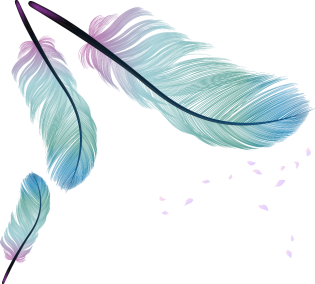